05/09/2022
Réunion rentrée L1

Présentation de la FLCE 
Faculté des Langues et Cultures Etrangères

Pôle Humanités
2022-2023
Votre semaine d’intégration
Pourquoi une semaine d’intégration ?
Contribuer à améliorer la réussite étudiante en facilitant votre arrivée à l’université

Présenter Nantes Université et la FLCE

Vous faire découvrir vos lieux d'étude et de vie étudiante

Rencontrer les équipes pédagogiques, administratives et techniques

Créer du lien entre les étudiants

Expliquer l'organisation de l'année universitaire

Vous aider à finaliser votre inscription pédagogique
3
Organisation de la semaine d’intégration
Inscriptions pédagogiques avec les tuteurs 

Présentation des services universitaires

Présentation des actions culturelles

Formation aux outils et compétences numériques

Activités sportives et ludiques (SUAPS et BULE)

Réunions par langue

Réunion parcours adaptés LEA

Temps de convivialité : Welcome Evening, Coffee talks
4
Votre nouvel environnement à la FLCE
5
Nantes Université
43000 étudiants (dont 5000 internationaux)

7800 personnels
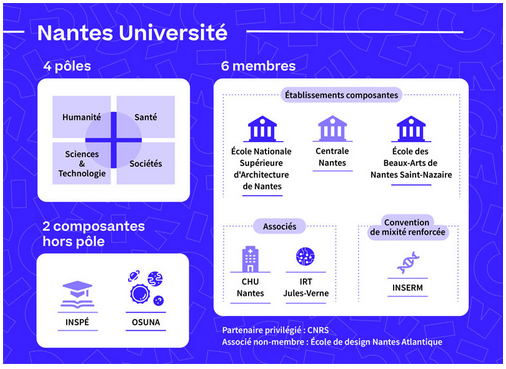 Vous êtes ici !
6
Le Campus du Pôle Humanités
FLCE (8)

BU (6)

Bât. Tertre (4)

Scolarité (3)

Bât. Censive (Lettres Langues) (12)

Fac de droit (7)

RU  

Cafétarias (11 et 3)

Hall des Sports
(15)

Tramway

Parking
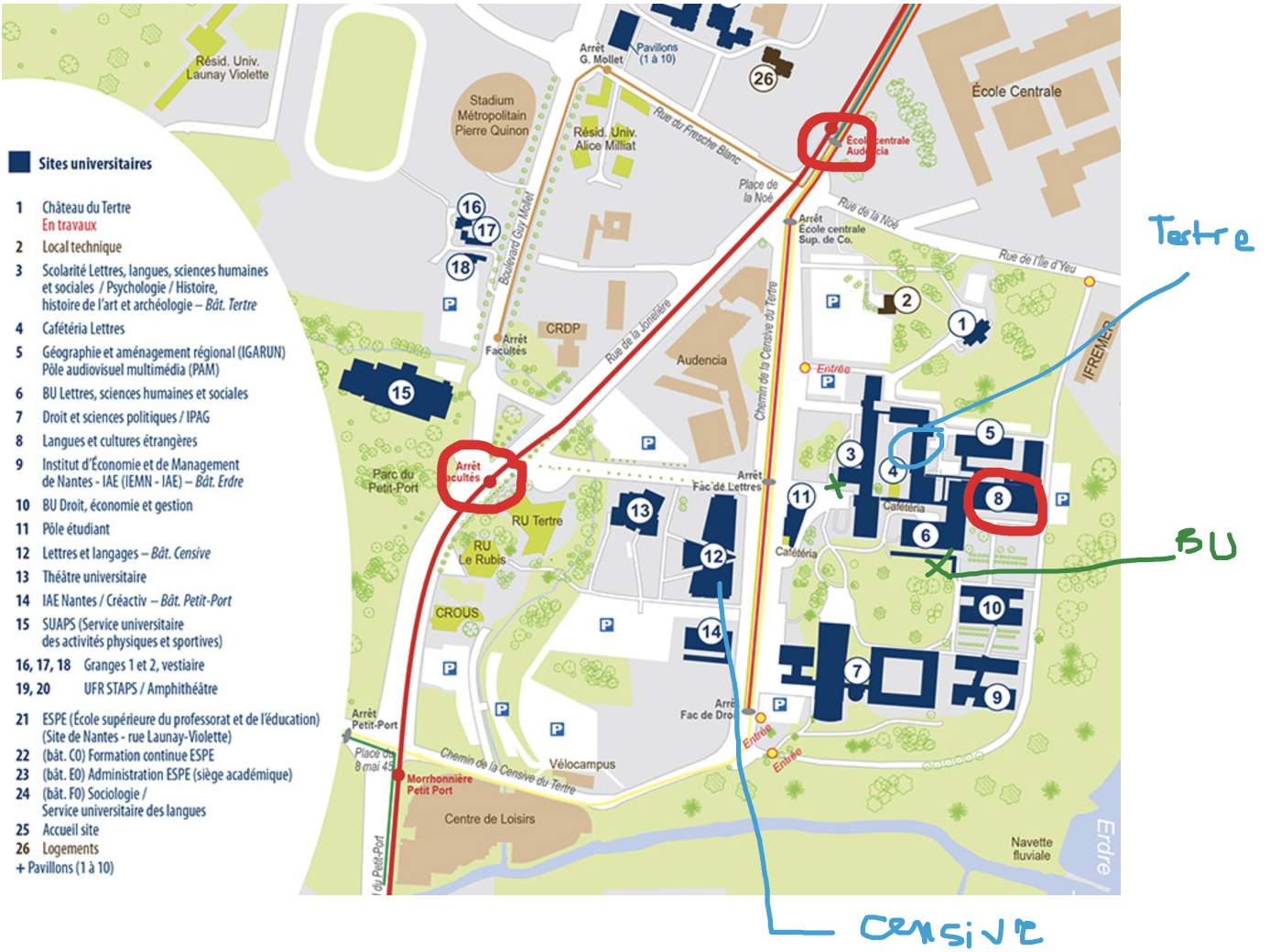 7
La Faculté des langues et cultures étrangères
Deux campus : Nantes et La Roche-sur-Yon

3200 étudiants

200 enseignants-chercheurs et enseignants

25 personnels administratifs et techniques

Une équipe de recherche

10 langues enseignées

13 diplômes préparés : 
Licences LEA, Droit-LEA, LLCER et Lettres, Langues
Licences pro OGEHR et LTI 
 Masters LEA, LLCER et CCS 
Doctorat 
DU arabe, coréen, japonais
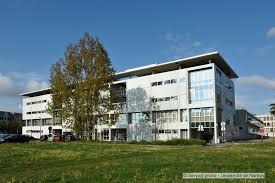 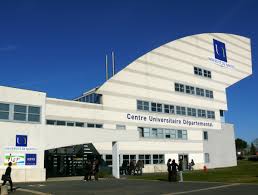 8
La FLCE – se repérer dans le bâtiment
Le hall d’accueil 
(les appariteurs et le tableau d’information)
La salle de documentation

Les différents départements de langue : 
anglais 

espagnol et LEA

italien, allemand, 
portugais, russe, arabe.

Les secrétariats LLCE (bureau 629)
Licence anglais: Mme Gandon
Licence (autres langues): Mme Garnier

Les 2 amphis (405 et 414) au rez de chaussée
Les salles de cours 
400 au rdc
500 au 1er étage
600 au 2ème étage
700 – bureaux enseignants
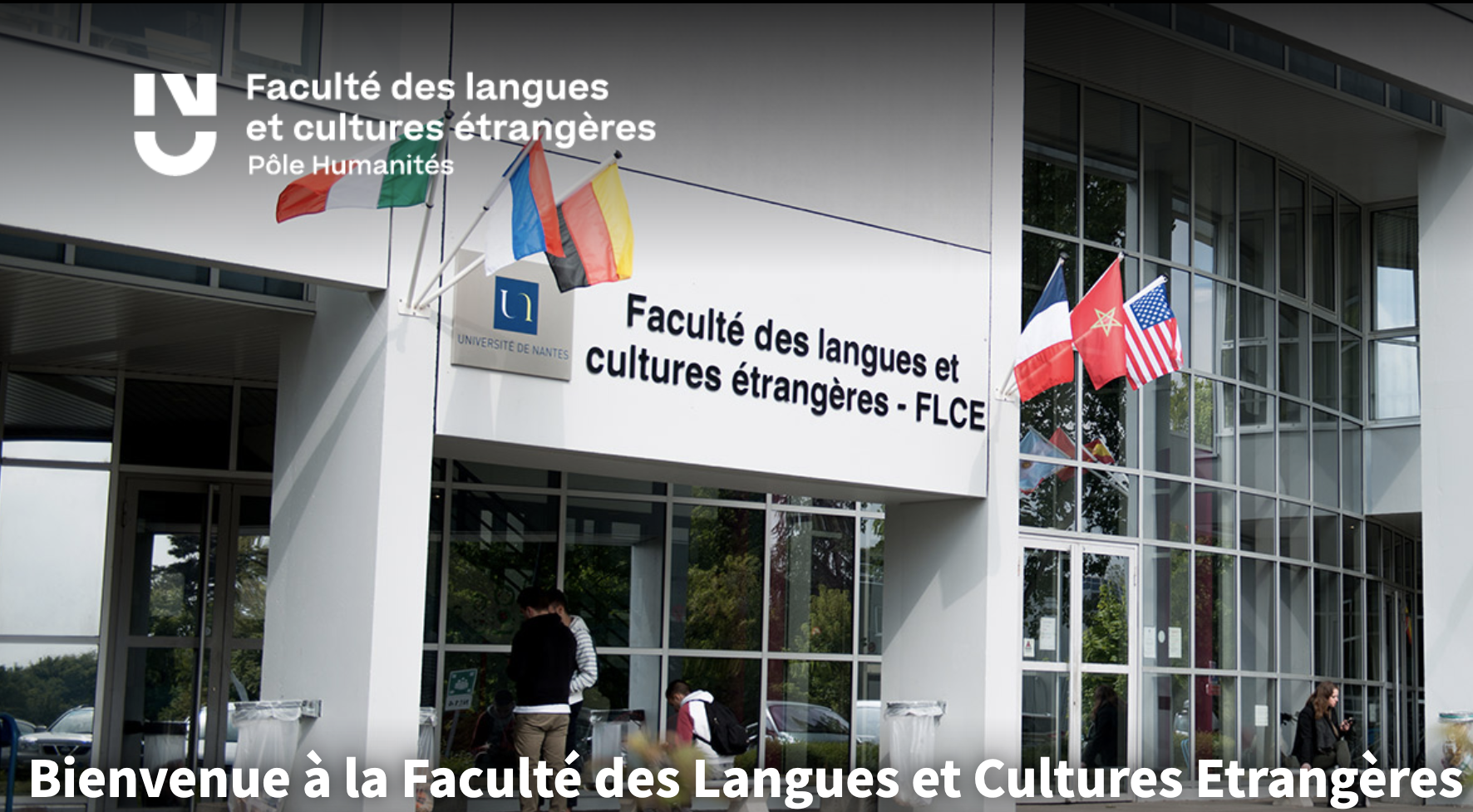 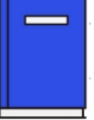 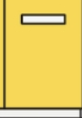 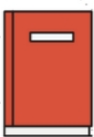 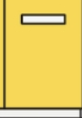 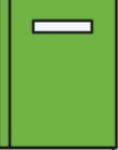 9
Communiquer à la FLCE
Informations et Communication à la FLCE 
prenom.nom@etu.univ-nantes.fr

Et adresse des personnels :
prenom. nom@univ-nantes.fr
Ou
secretariat.anglais@univ-nantes.fr
secretariat.italien@univ-nantes.fr …

Environnement numérique:

-  votre espace intranet via site Nantes Université

Informations personnelles (certificat de scolarité, tableaux examens, relevés de notes…..)
Toutes les informations utiles (contacts, mobilité internationale….) 
Emploi du temps mis à jour en temps réel (accès via App aussi)
Consultez régulièrement le Site www.   de Nantes Université et Site de la FLCE

Pédagogie : Plateforme MADOC : accès aux contenus de cours, dépôt de devoirs…(via le code de l’UE par ex: HCA2-3) + messages des enseignants « annonce »
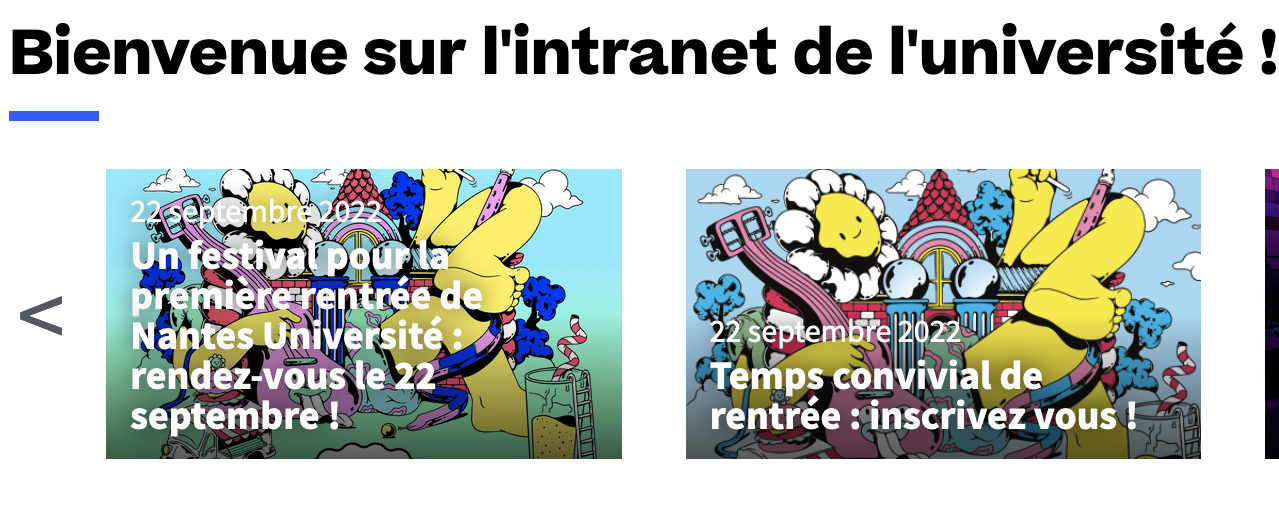 10
L’année à la FLCE
Calendrier universitaire (2 semestres)
(disponible sur le site de la FLCE)

12 semaines de cours par semestre
1 semaine de vacances (novembre et février)
2 semaines à Noël et au printemps
1 session d’examens / semestre (EX)
1 session de rattrapage / semestre
Des CC (contrôles continus)

Activités culturelles de la FLCE
festivals du film: britannique, espagnol, russe, chinois, allemand au cinéma KATORZA

Colloques et conférences des enseignants-chercheurs (laboratoires de recherche: CRINI – Centre de Recherche sur les Identités, les Nations et l’Interculturalité
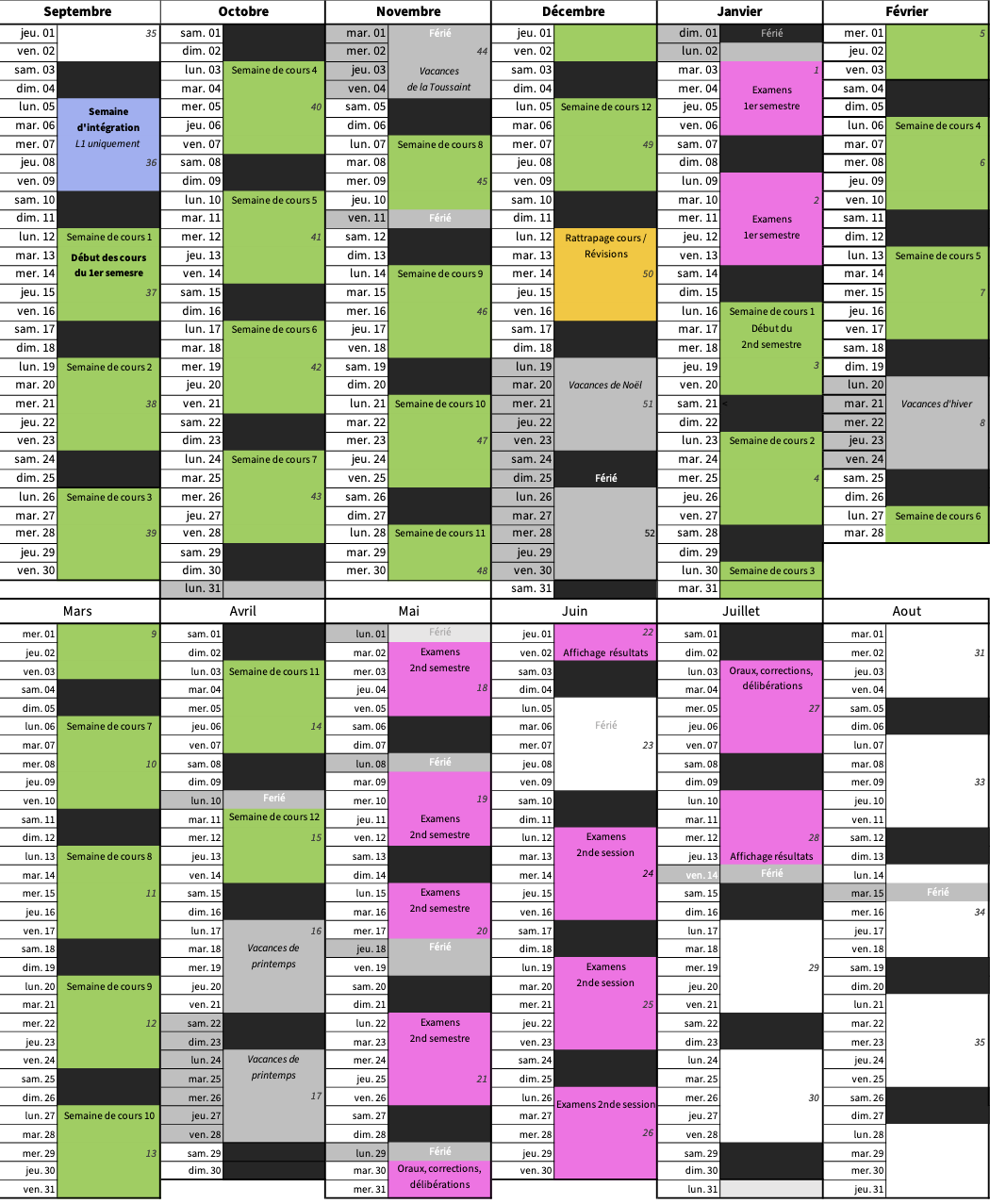 11
La licence LLCEr
12
Parcours de la Licence LLCEr
Licence LLCEr - 3 parcours :
Précisions données en réunion par langues
Parcours Monolingue (allemand, anglais, espagnol, italien)

Parcours Bilingue (ang-all / ang-italien / ang-espagnol)

Parcours Europe (sélectif)

Licence bidisciplinaire Lettres-Anglais (sélectif)

Des enseignements fondamentaux :

Pratique de la langue (écrit et oral, linguistique et phonétique, traduction)
Littératures
Histoire et civilisation
Culture
LV2
+ UE découverte / ou sport / UE option « renforcement » / UE « professionnalisante »
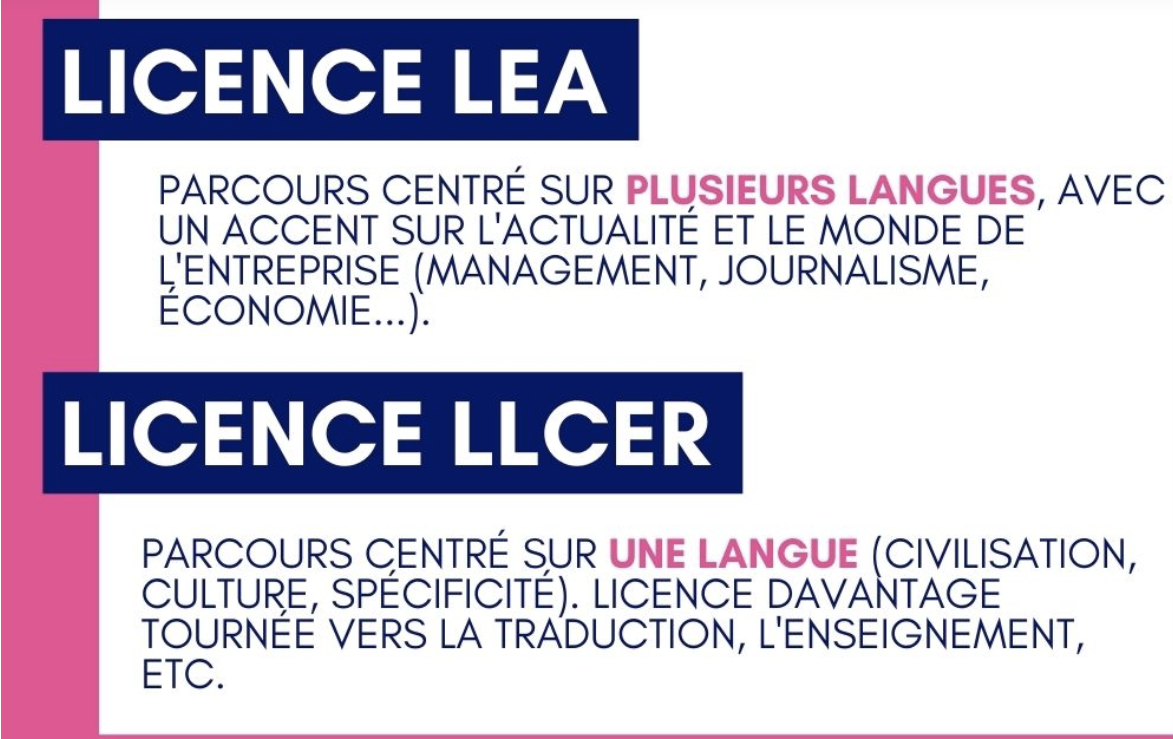 13
1ère année - Licence LLCEr
Portail

CM

UE – unité enseignement

EC = matière

TD

TP

Validations:
CC
EX

Coefficient:

Compensations par semestre

Compensations annuelle
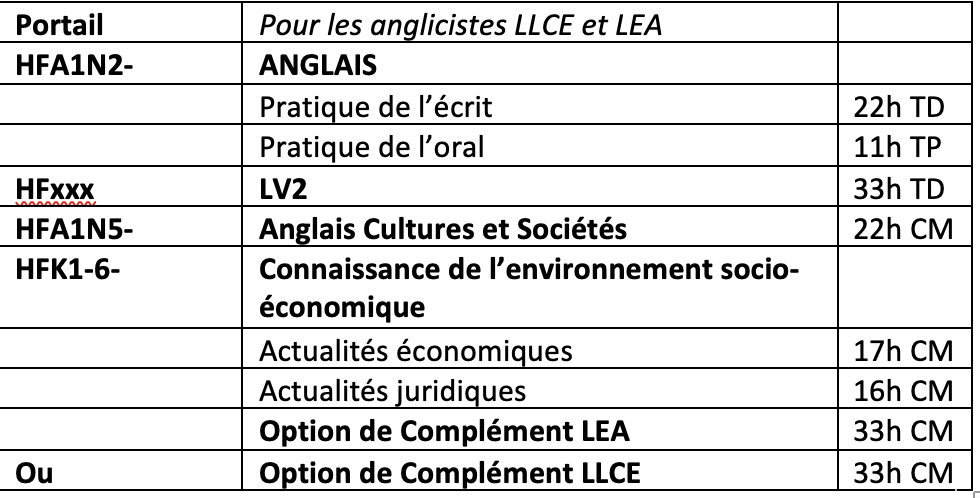 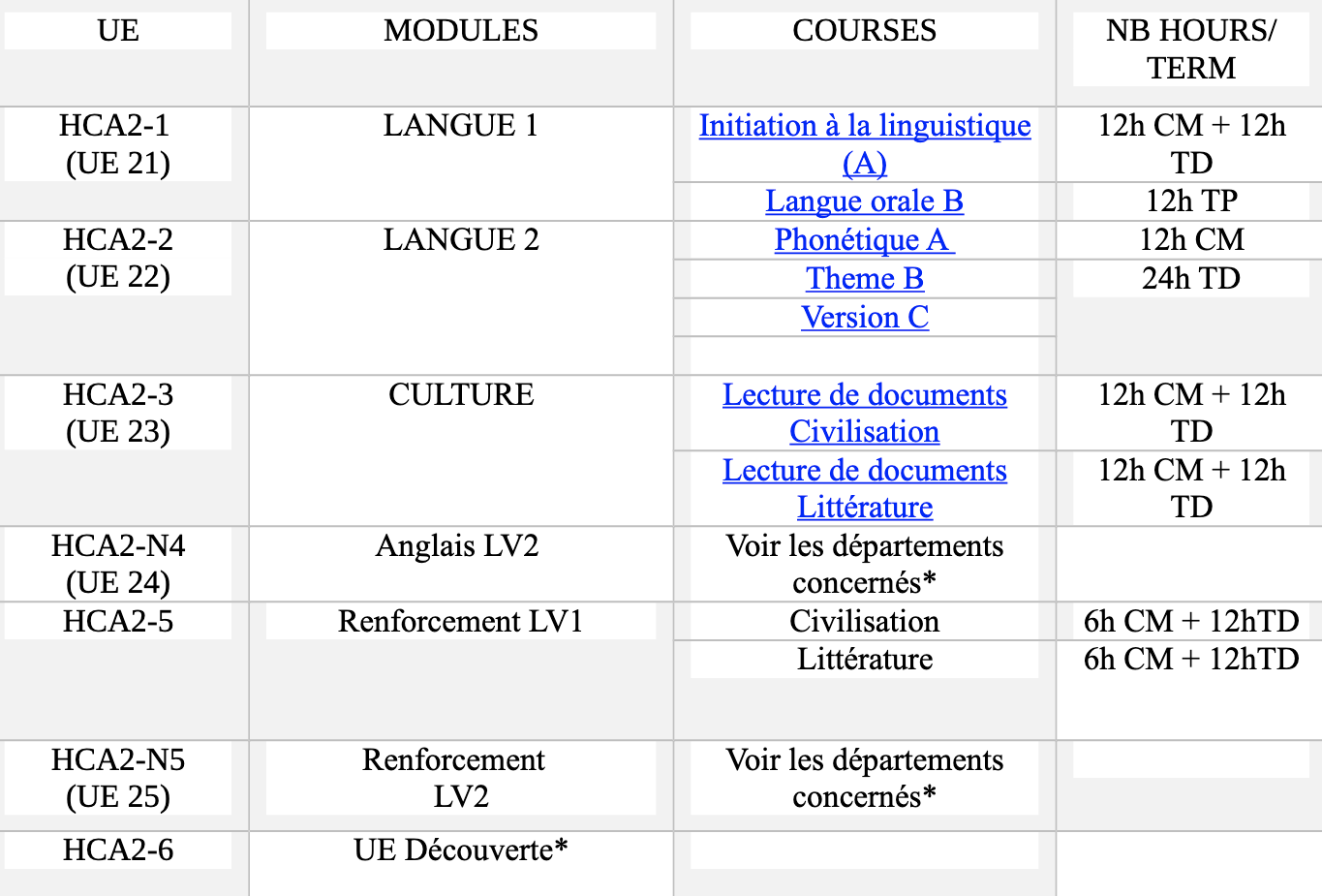 14
Licences Lettres-Anglais et Parcours Europe
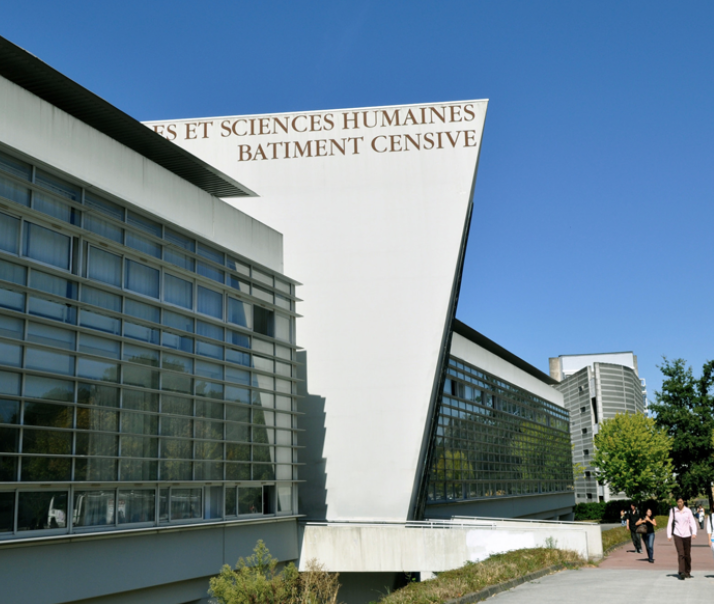 Licence bidisciplinaire Lettres Anglais

Réunion plénière à l’UFR Lettres et langages
Mardi 6 septembre - 14h00-16h00 | salle C002 (bâtiment Censive) 

Licence Parcours Europe

Lundi 5 septembre - 13h30-15h00 | amphi. F (faculté de Droit)    

Des « passerelles » entre les parcours:

À la fin du premier semestre de la L1 (courant novembre)
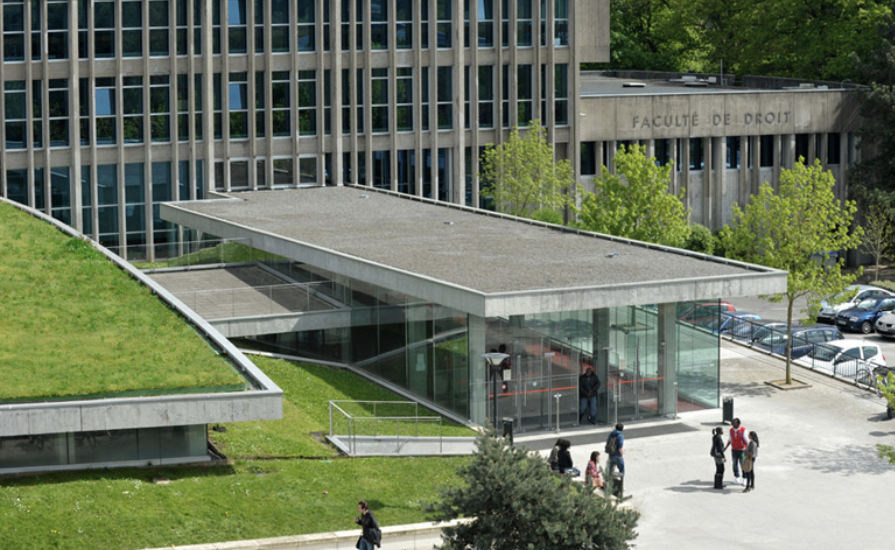 15
Conseils pour réussir sa licence
Se mettre au travail tout de suite et organiser son temps

Travail personnel régulier (1h de cours = 2 h de travail au moins)

CM = prise de notes active et essayez de mettre en forme ses notes après le CM 

TD = en lien avec le CM, travaillez les textes proposés de manière active, rédaction des réponses, intervenir en cours…

Anticipez sur les lectures (MADOC) = prendre des notes, faire des fiches, APPRENDRE et MEMORISEZ

Posez des questions aux enseignants et rendez des travaux même non notés

Curiosité, culture et connaissances personnelles: lectures, cinéma, documentaires…

Travail en salles de lecture à la BU (calme, entre les cours)

Mauvaise pioche ! 

regarder des séries en VO et imaginer qu’on est bilingue! 
Sécher les cours!
Penser que « ça passera! »
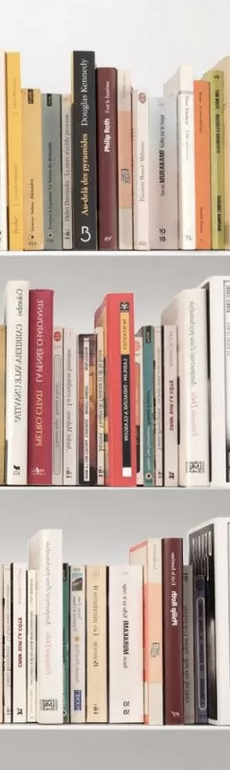 16
La validation des UE, des semestres et de l’année
UE validée si tous les EC ≥10 ou moyenne de l’UE ≥ 10 

Semestre validé si toutes les UE ≥ 10 ou moyenne du semestre ≥ 10

Année validée si les deux semestres ≥ 10 ou moyenne d’année ≥ 10

Si semestre validé avec des UE non validées : validation de ces UE «par compensation »  impossible de repasser une UE même si la moyenne est inférieure à 10. Une UE acquise l’est définitivement.

Semestre non validé : 2e session pour les EC < 10 des UE non validées
17
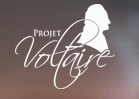 Le Projet Voltaire
Accès offert à tous les L1 de la FLCE

Plate-forme de révision et d’entraînement à l’orthographe et à la grammaire

En ligne et en autonomie

Obligatoire pour les étudiants de LEA en parcours adapté

Lancement courant septembre
18
Mobilité internationale
19
Mobilités à l’étranger
Site de Nantes Université 
« Relations internationales »


Echanges Erasmus (L3) 
Préparation de la mobilité par des réunions au mois d’octobre de la L2
Sélection des candidats (dossiers, notes)

Mobilité à l’étranger pour étude (hors Europe) (L3)
Universités partenaires hors-Europe (sélection sur dossiers, notes)
Assistant de langue française (FLE) (entre L3 et M1)
En Europe dans des écoles, collèges et lycées
Sur campus américains
20
Après la licence LLCEr
21
Débouchés et Master de la FLCE
Après 2 ans en Licence LLCEr 

Licence pro : Tourisme, guide touristique

Après la Licence LLCEr 

Master : enseignement (concours CAPES et agrégation), tourisme, journalisme, traductions, métiers dans l’interculturalité, monde de l’édition (Lettres Langues)

Master de la FLCE:
(parcours très sélectif – bonnes moyennes de la L1 à L3)

Master LLCEr (recherche monolingue, bilingue, bidisciplinaire et préparation des concours)
Master Médiation culturelle à l’international (allemand, espagnol, italien)
Master Tourisme Hôtellerie international (deux langues obligatoires)
Master Humanités environnemental (deux langues)
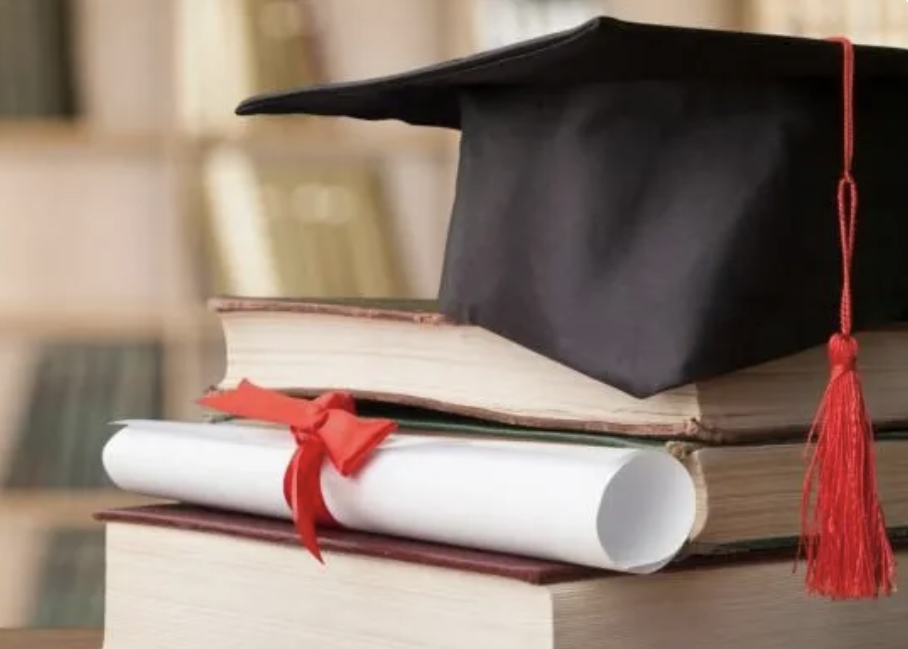 22
Informations 
de la scolarité 
du Pôle Humanités
Écoute et signalement
« Je ne suis pas raciste, mais bon… »
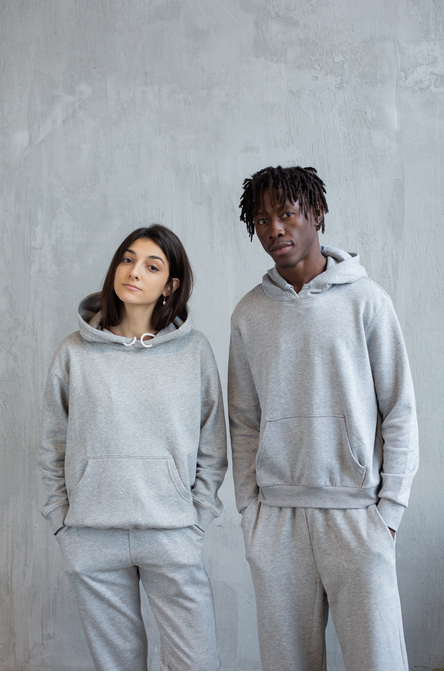 « Ne soyez pas mal à l’aise, c’est juste un verre pour discuter de votre mémoire »
Violence, discrimination, harcèlement sexuel ou moral

Victimes ou témoins, en cours, en stage ou au travail ?
Contactez en toute confidentialité
ecoute-signalement@univ-nantes.fr
0800 711 260
« En même temps, vu comment tu t’habilles… »
« Elle a ses règles, la p’tite ? »
« Laisse tomber, c’est pas un truc de pédé »
« Comment tu sais que tu es lesbienne si t’as jamais essayé avec un mec ?! »
Suivez-nous sur les réseaux sociaux !
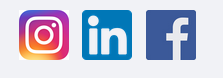 @FLCENantes
https://www.flce.univ-nantes.fr/accueil/